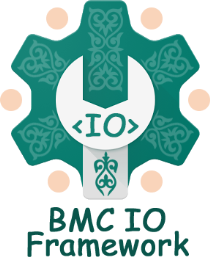 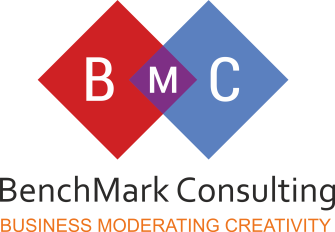 IO Framework
ver. 5.x
УРОК № 1 из 14:
Введение в сервисы платформы и фреймворк
Список уроков
Введение в сервисы платформы и фреймворк
Система управления версиями Mercurial (аналог git, svn(subversion) и др.)
Controller и работа с ними
Controller и работа с ними (закрепление)
Class и работа с ними
Model и работа с ними
View и работа с ними, взаимодействие View с Model
Шаблонизатор Twig и работа с ним
Обращение к Model через JavaScript, работа с Yepnope
Работа с Bin и Cron файлами
Методы «общения» проектов между собой
Проект «с нуля». С чего начать?
Верстка и интеграция шаблонов сайтов с сервисом CMS
Повтор предыдущих уроков и Экзамен
Не забываемпро написаниедокументациипо данному уроку!!!
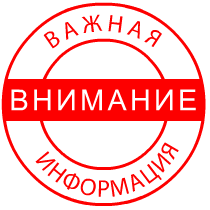 Требуемые навыки
PHP
Mercurial (HG)
HTML
CSS
XML
JSON
JavaScript (JS)
jQuery v.1.x
Yepnope
Twig
2 урок
Back-End
Front-End
9 урок
8 урок